Curso de Áudio - Aula 02
Comunidade Evangélica Unidade
Elos do Áudio
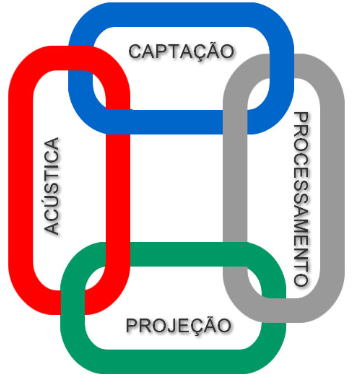 Captação
Processamento
Projeção
Acústica
Captação
Transformar pressão acústica em tensão elétrica
Microfones, captadores, Direct Boxes, etc
Primeiro elo determina qualidade dos demais
Captar uma representação fiel da voz/instrumento
Processamento
Equipamento que mude a característica do sinal captado
Mesa, equalizador, compressor, crossover
Conservar a qualidade do sinal, correções e estética
Não distorcer (sinal alto/saturado)
Não atenuar demais (ruído pode encobrir)
Projeção
Transformar sinal elétrico em potência acústica
Caixas, retornos, fones de ouvido
Projeção deve ser sobre os ouvintes
Atentar para o campo reverberante (reflexões)
Acústica
Altera o som do ambiente
Paredes, chão, teto, janela, ouvinte
Reverberação (extremos podem ser ruins)
Microfonia (feedback): som encontra um caminho de volta sendo realimentado
Elos do Áudio
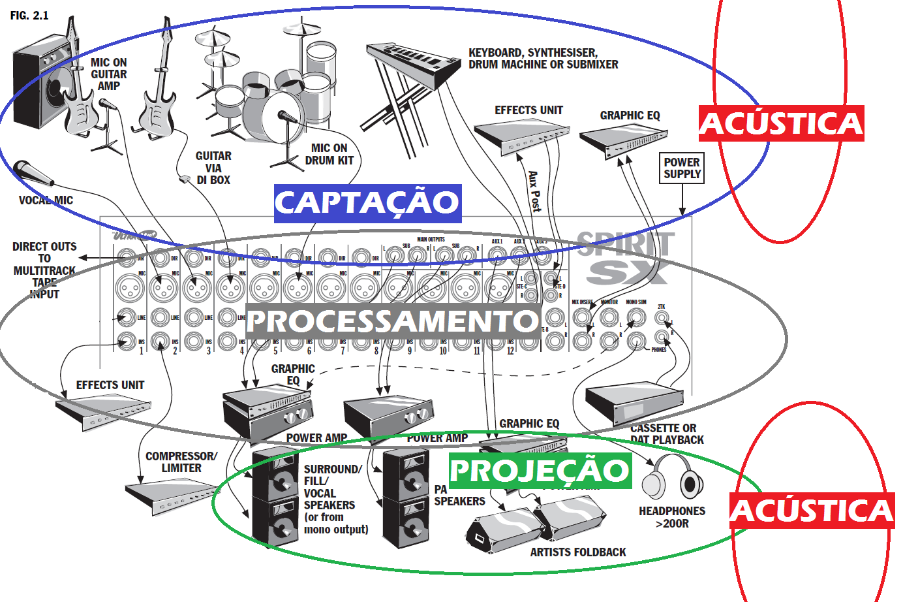 Cabos e Plugues
Conectam equipamentos e instrumentos/microfones
Conduzem sinal elétrico medido em Volts (V) (de 0mV a 30 V)
Maior causa de ruídos, estalos, barulhos
Cabo coaxial desbalanceado
Blindado mono
1 condutor + malha
Sinal em nível de linha e instrumentos (guitarra, baixo, etc)
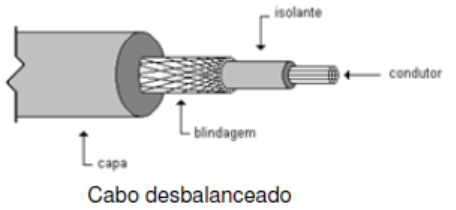 Cabo coaxial balanceado
Blindado estéreo
2 condutores + malha
Sinal de microfones e conexões balanceadas
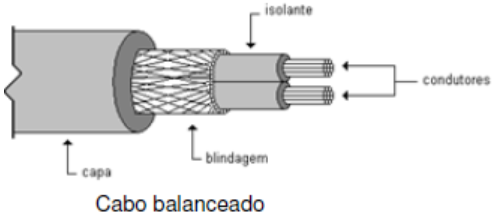 Multicabo e Cabo PP
Multicabo: vários cabos balanceados montados na mesma capa isolante. Conecta o palco com a mix house.
Cabo PP: 2 condutores sem malha (blindagem). Conectam amplificador de potência e caixa acústica.
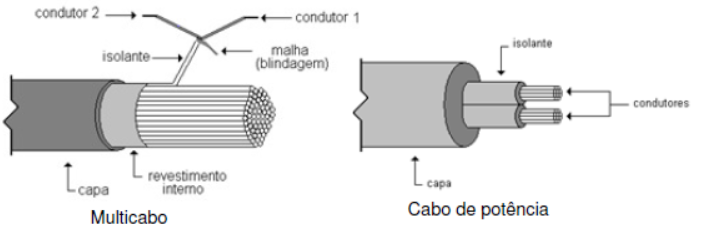 Conector TS
Tip (ponta) e Sleeve (manga)
¼ ‘’ ou P10 mono
Sinal com nível de linha: Equipamentos de áudio e instrumentos (guitarra, teclado, etc)
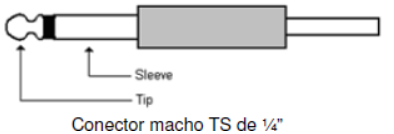 Conector TRS
Tip (ponta), Ring (anel) e Sleeve (manga)
¼ ‘’ ou P10 estéreo
Sinal com nível de linha: Equipamentos de áudio e instrumentos (guitarra, teclado, etc)
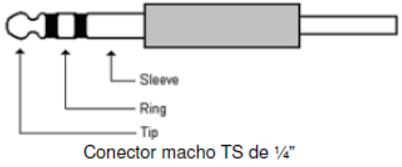 Conector XLR
3 pinos
Cannon
Conexões balanceadas, microfones
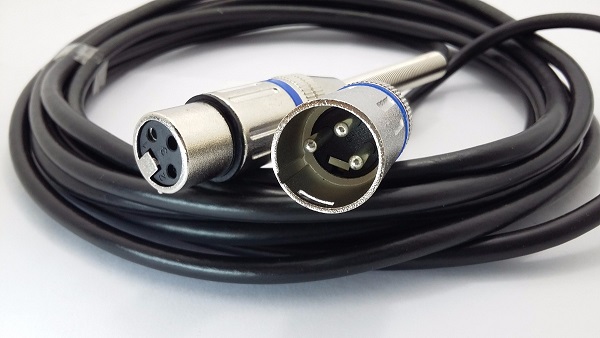 Linha balanceada
Sinal original nos 2 condutores, um deles é invertido
Ruído induzido ao longo do cabo aparece igualmente.
No final um dos sinais é novamente invertido e ambos são somados.
Ruído se cancela e o sinal original é reforçado (graças à diferença de fase).
Linha balanceada
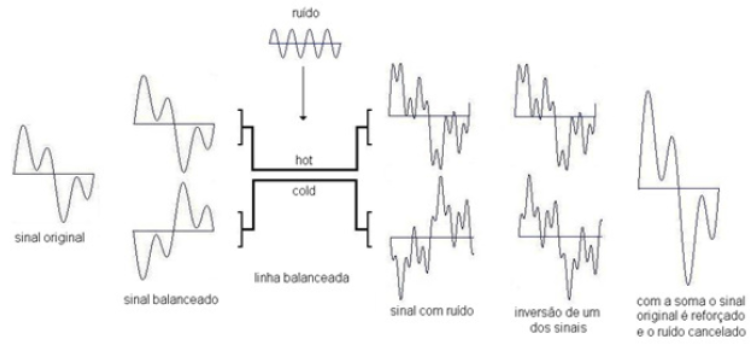